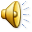 SHOAH
Termine ebraico che indica lo sterminio degli ebrei a opera dei nazisti durante la seconda guerra mondiale.  L’olocausto di milioni di ebrei, cioè la loro eliminazione fisica, è una delle pagine più terribili e drammatiche della storia dell’ umanità. Nei campi di concentramento furono sterminati sei milioni di ebrei innocenti.
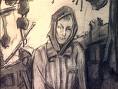 IL PERIODO STORICO …
In Europa, durante gli anni del potere nazista il clima sociale e umano fu  avvelenato dalla atroce discriminazione nei confronti degli ebrei e verso le cosìddette “minoranze”che non avevano alcun diritto.  Questi aberranti concetti furono imposti in tutti i Paesi sottomessi alla Germania e ai suoi alleati.
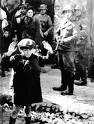 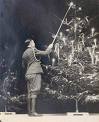 LE  LEGGI RAZZIALI
Furono emanate, per ordine di Hitler, nel 1935 (leggi di Norimberga ).
Colpivano soprattutto gli ebrei considerati non appartenenti alla eletta razza ariana ma anche dissidenti politici, zingari e tutti coloro che, diversi, venivano considerati   impuri, per questo erano proibiti i matrimoni con coloro che professavano la religione ebraica. Purtroppo nel 1938 furono promulgate leggi razziali simili anche in Italia .
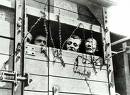 Il 21 settembre 1941  un’ ordinanza sancì :  “In tutto il Reich ogni ebreo che abbia compiuto i sei anni debba portare sul vestito un segno distintivo, una stella  gialla a sei punte con al centro la dicitura Jude”.
Il nazismo procedette all’individuazione dei non ariani, al loro concentramento  e allo sterminio della “razza” ebraica con la deportazione in campi diffusi in tutta Europa :Auschwitz, Dachau , Mauthausen sono i più noti e tremendi (www.ushmm.org/wlc/it/article.php?ModuleId...).
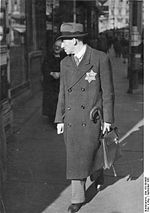 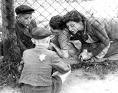 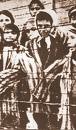 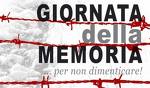 Il 27 gennaio, anniversario della liberazione dei reclusi sopravvissuti dal campo di concentramento e sterminio di Auschwitz, viene commemorato nel mondo come "Giorno della Memoria", in cui ricordare la Shoah.
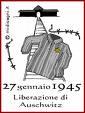 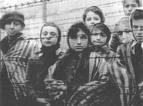 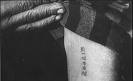 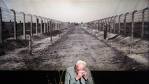 I  SOPRAVVISSUTI
I sopravvissuti ai campi di concentramento si portano inciso nel cuore, oltre che sull’ avambraccio, le atrocità inaudite e disumane subìte e viste, tuttavia, non rimangono in silenzio, ma portano la loro testimonianza, anche se anziani, a tutti noi, soprattutto ai giovani perché: tutto ciò non accada MAI PIU’  !!!!!!!!
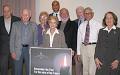 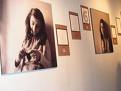 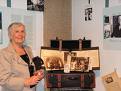 GLI EBREI FAMOSI
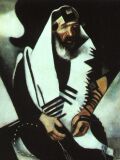 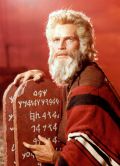 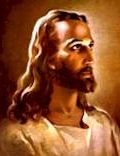 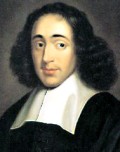 Marc Chagall
Gesù di Nazareth
Baruch Spinoza
Mosè
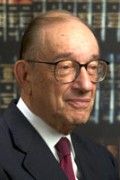 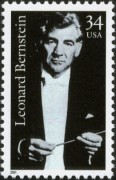 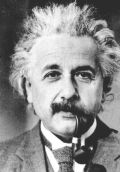 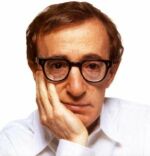 Woody Allen
Di Leonard Bernstein
Alan Greenspan
Albert Einstein
UNA STORIA CHE COLPISCE I 
GIOVANI DI OGNI ETA’:
ANNA FRANK E IL SUO DIARIO
La sua storia è un simbolo perché la ragazza è costretta a vivere segregata in una soffitta per sfuggire all’orrore nazista, le sue profonde riflessioni riguardano tutto ciò  che è la vita di una adolescente ma anche domande sull’assurdità della guerra il diario inizia nel giugno del ‘42 e termina il 18 agosto del’44 quando Anna e i suoi familiari furono condotti alla morte tranne il padre che ritrovò  e pubblicò il suo diario!
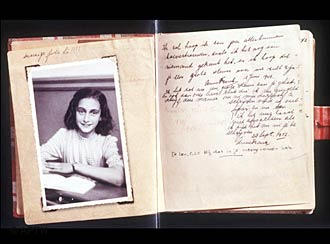 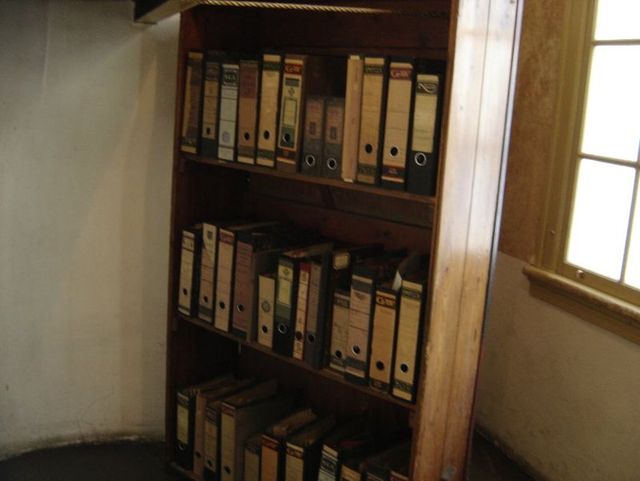 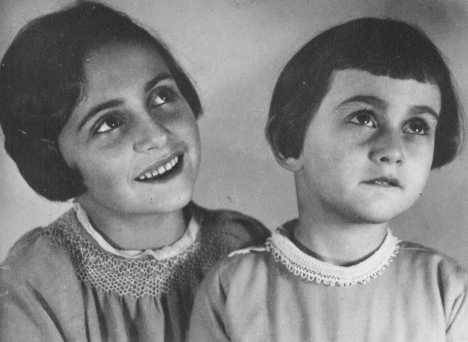 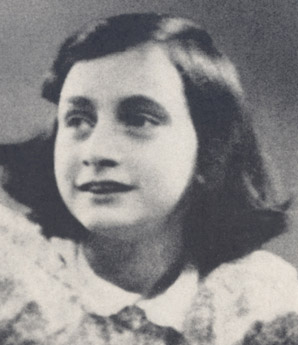 ANNA   FRANK
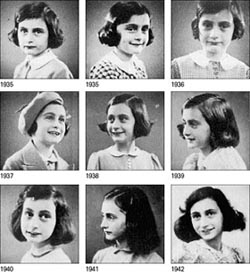 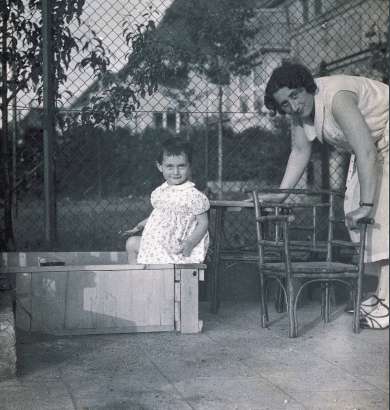 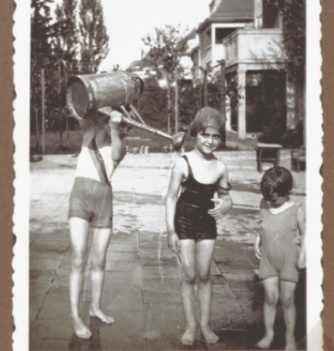 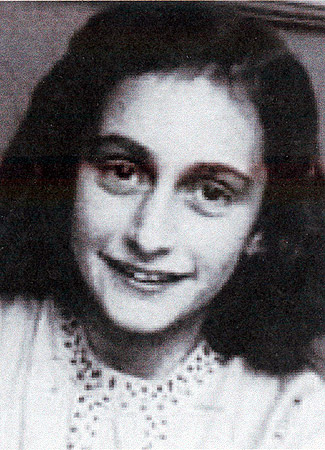 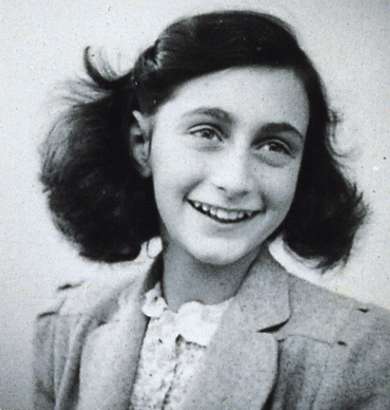 GALLERIA AUDIO
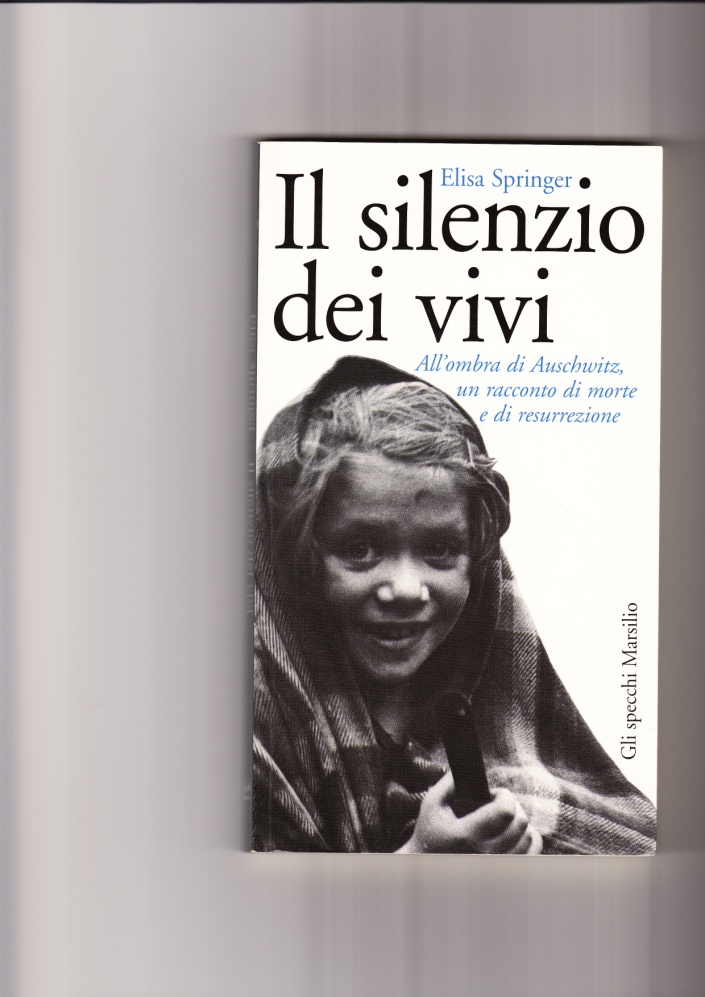 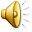 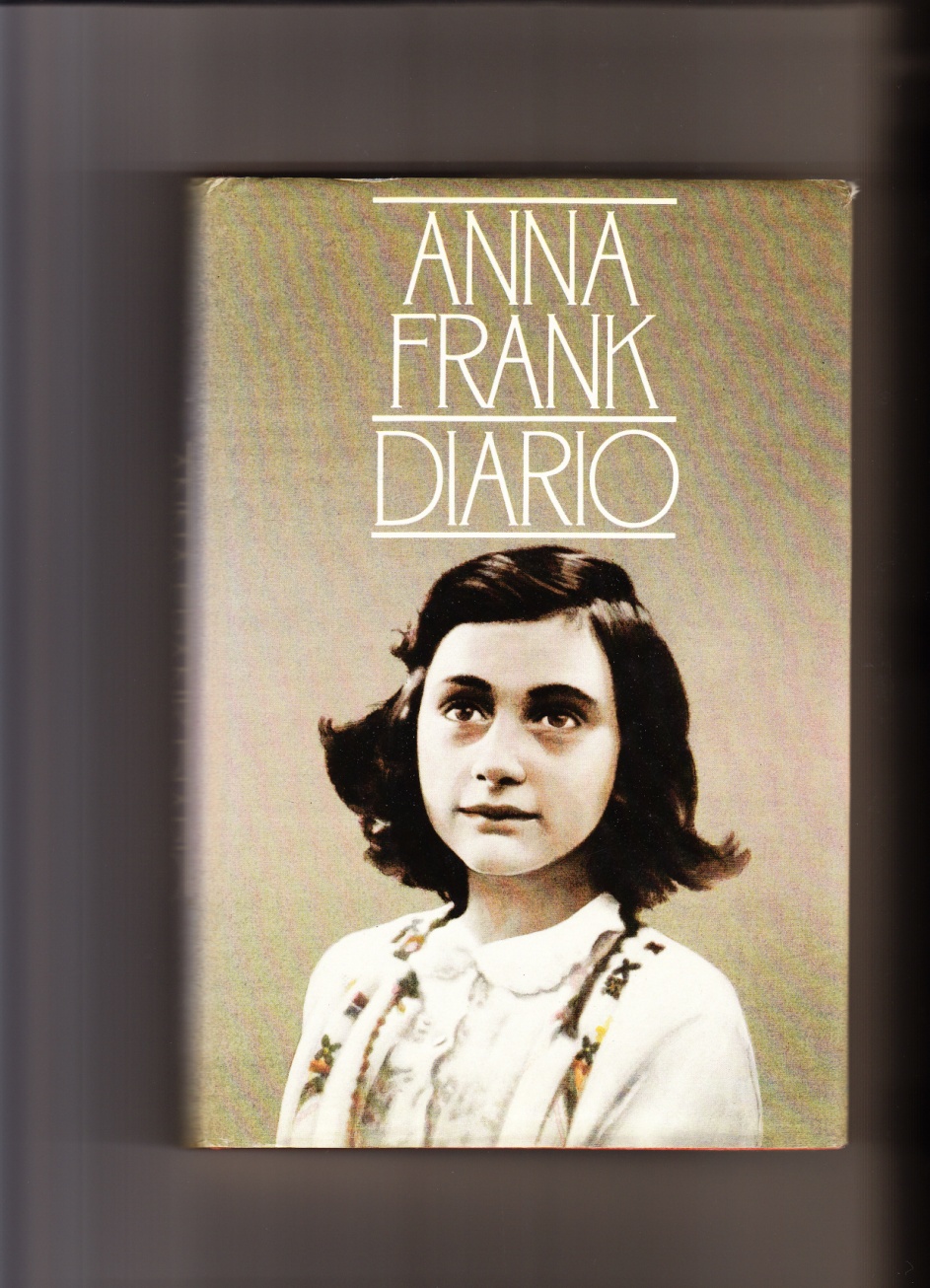 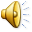 FINE
LAVORO
       SVOLTO
     DA
        GIULIA VASILE
                CLASSE V B